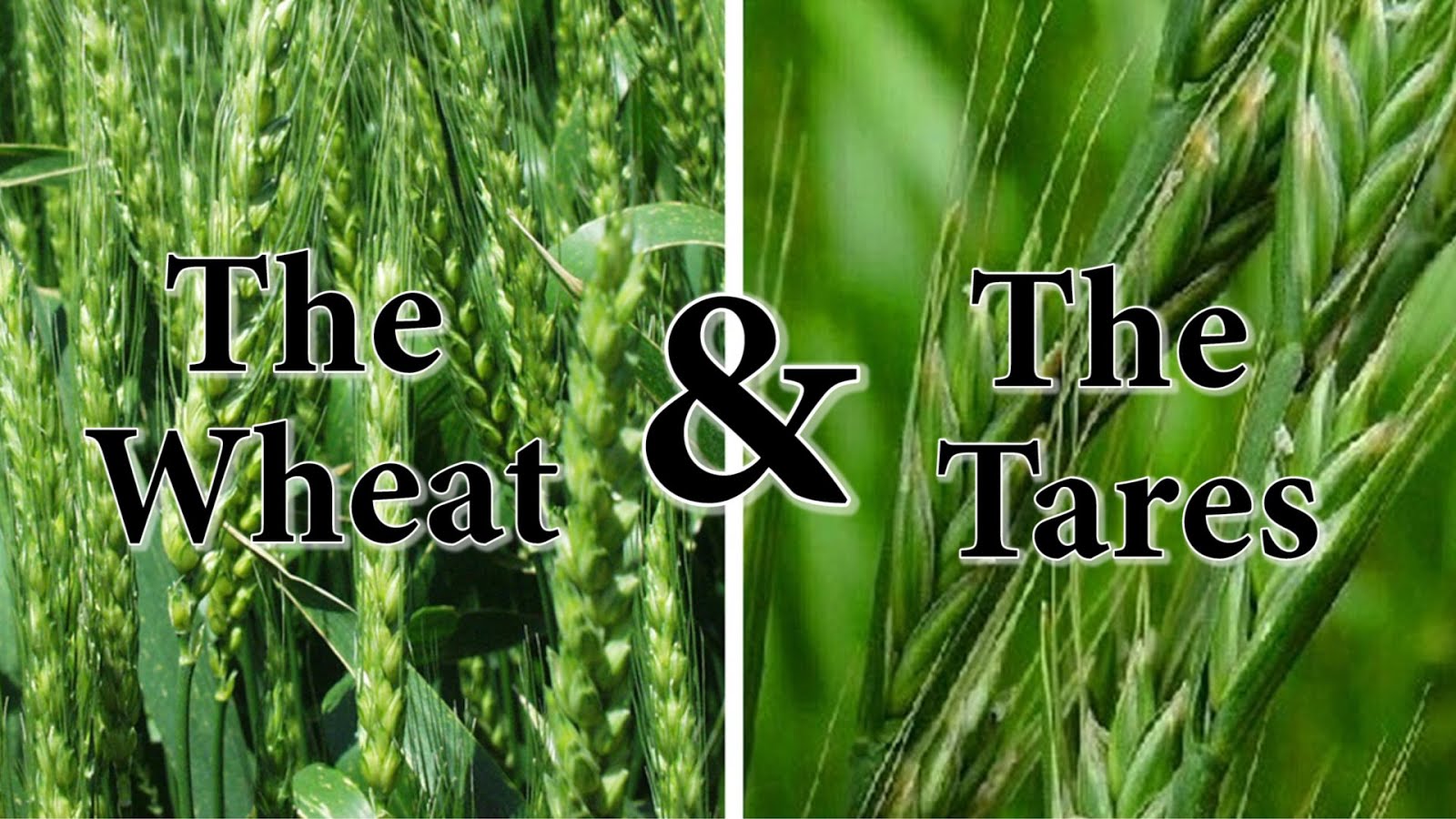 Matthew 13:24-30 
He put another parable before them, saying, “The kingdom of heaven may be compared to a man who sowed good seed in his field, 25 but while his men were sleeping, his enemy came and sowed tares among the wheat and went away. 26 So when the plants came up and bore grain, then the weeds appeared also.  27 And the servants of the master of the house came and said to him, ‘Master, did you not sow good seed in your field? How then does it have weeds? ….....
…... 28 He said to them, ‘An enemy has done this.’ So the servants said to him, ‘Then do you want us to go and gather them?’ 29 But he said, ‘No, lest in gathering the weeds you root up the wheat along with them. 30 Let both grow together until the harvest, and at harvest time I will tell the reapers, “Gather the weeds first and bind them in bundles to be burned, but gather the wheat into my barn.”
Matthew 13:36-40 
Then he left the crowds and went into the house. And his disciples came to him, saying, “Explain to us the parable of the weeds of the field.” He answered, “The one who sows the good seed is the Son of Man.  The field is the world, and the good seed is the sons of the kingdom. The weeds are the sons of the evil one,  and the enemy who sowed them is the devil. The harvest is the end of the age, and the reapers are angels. Just as the weeds are gathered and burned with fire, so will it be at the end of the age.
2 Timothy 2:20-21 
Now in a great house there are not only vessels of gold and silver but also of wood and clay, some for honorable use, some for dishonorable.  21 Therefore, if anyone cleanses himself from what is dishonorable, he will be a vessel for honorable use, set apart as holy, useful to the master of the house, ready for every good work.
Ephesians 5:18 
And do not get drunk with wine, for that is debauchery, but be filled with the Spirit
Matthew 7:15-20 
“Beware of false prophets, who come to you in sheep's clothing but inwardly are ravenous wolves. 16 You will recognize them by their fruits. Are grapes gathered from thornbushes, or figs from thistles?  17 So, every healthy tree bears good fruit, but the diseased tree bears bad fruit. …....
…... 18 A healthy tree cannot bear bad fruit, nor can a diseased tree bear good fruit. 19 Every tree that does not bear good fruit is cut down and thrown into the fire. 20 Thus you will recognize them by their fruits.
2Timothy 3:5 
Having the appearance of godliness, but denying its power. Avoid such people.
Matthew 13:30 
Let both grow together until the harvest, and at harvest time I will tell the reapers, “Gather the weeds first and bind them in bundles to be burned,  but gather the wheat into my barn.”
Matthew 5:16 
In the same way, let your light shine before others, so that they may see your good works and give glory to your Father who is in heaven.
John 15:8
By this my Father is glorified, that you bear much fruit and so prove to be my disciples.